Constraining the source of significant variation in orographic drag representation in numerical weather prediction:a model orography intercomparison and implications for drag parameterization
Andy Elvidge1, Irina Sandu2, Nils Wedi2, Ayrton Zadra3, Simon Vosper1, Masashi Ujiie4, Mikhail Tolstykh5, Francois Bouyssel6, Anton Beljaars2, Souhail Boussetta2, Annelize Van Niekerk1
1 Met Office, 2 ECMWF, 3 Canadian Meteorological Centre, 4 Japan Meteorological Agency, 5 Russian Academy of Sciences, 6 Météo France
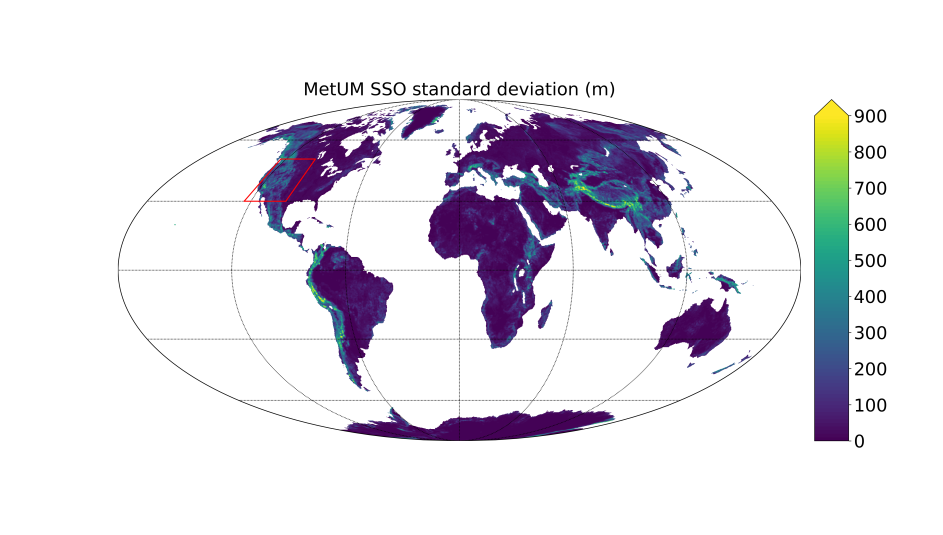 Height:
Height of subgrid-scale mountains, given by the grid-box standard deviation of subgrid-scale orography (SSO)
Power spectra of mean (resolved) grid box orography:
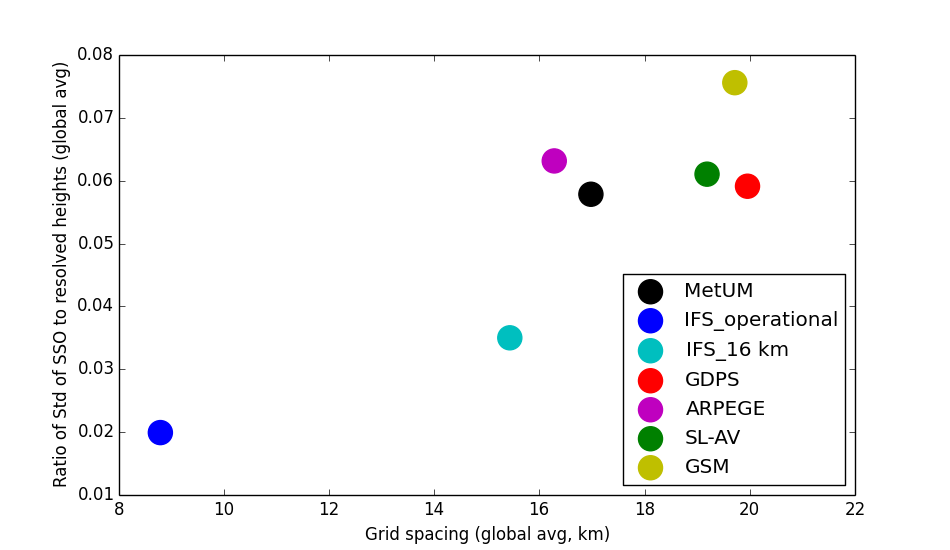 Relatively higher sub-grid orography
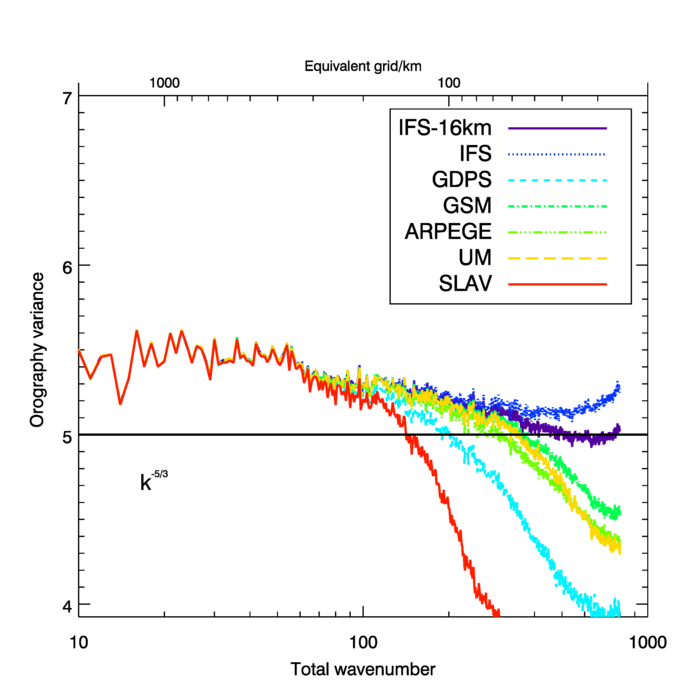 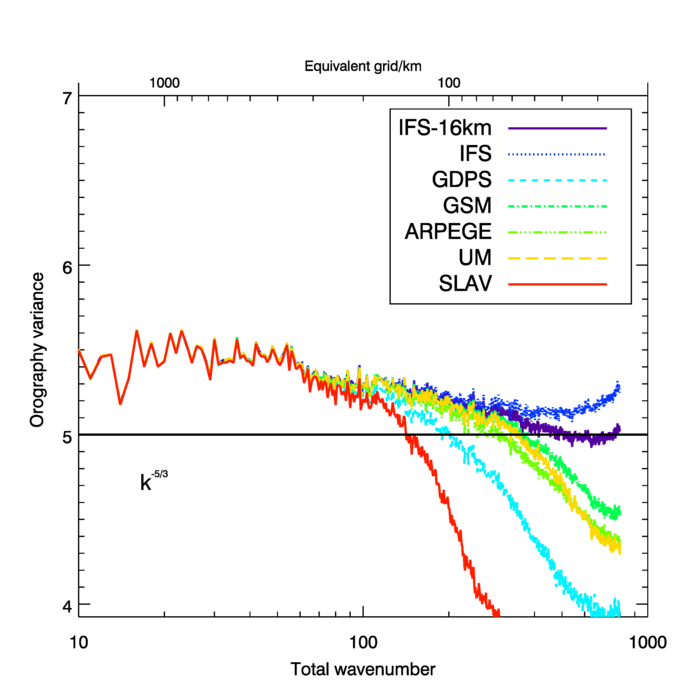 2.7∆x
GLOBE
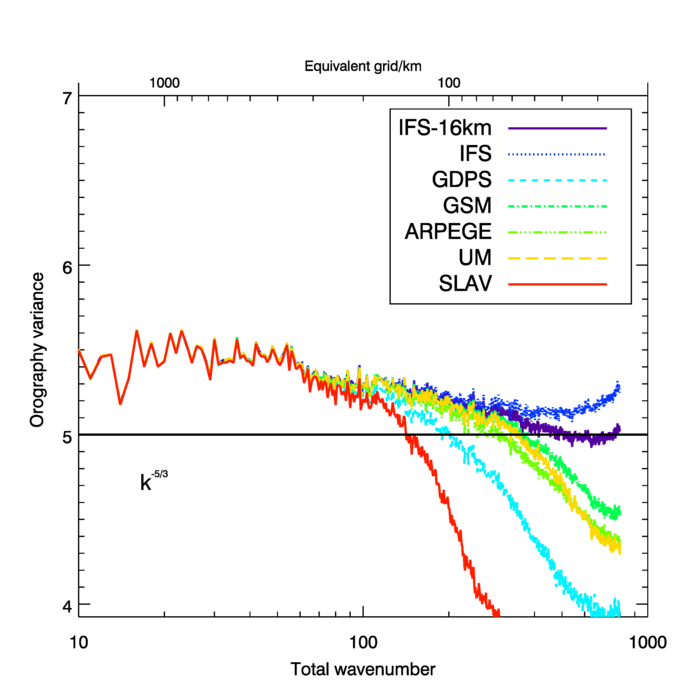 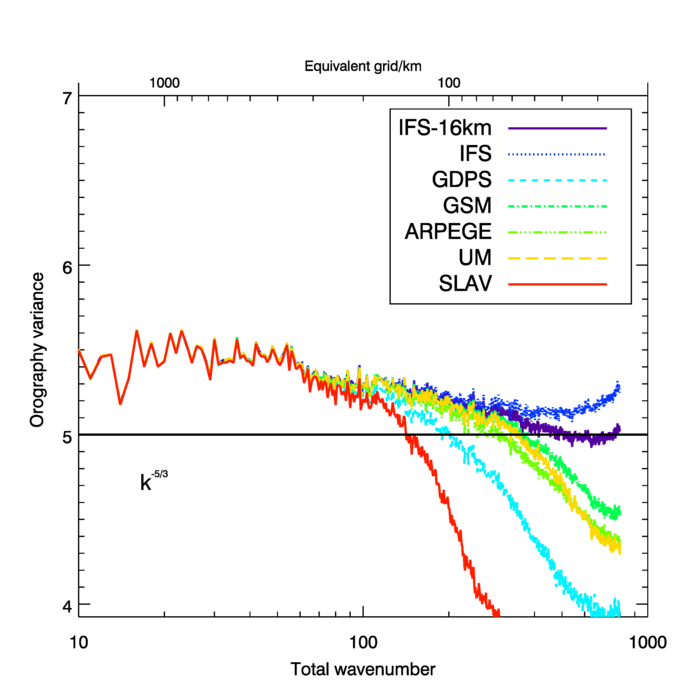 GTOPO30
3∆x
7.2∆x
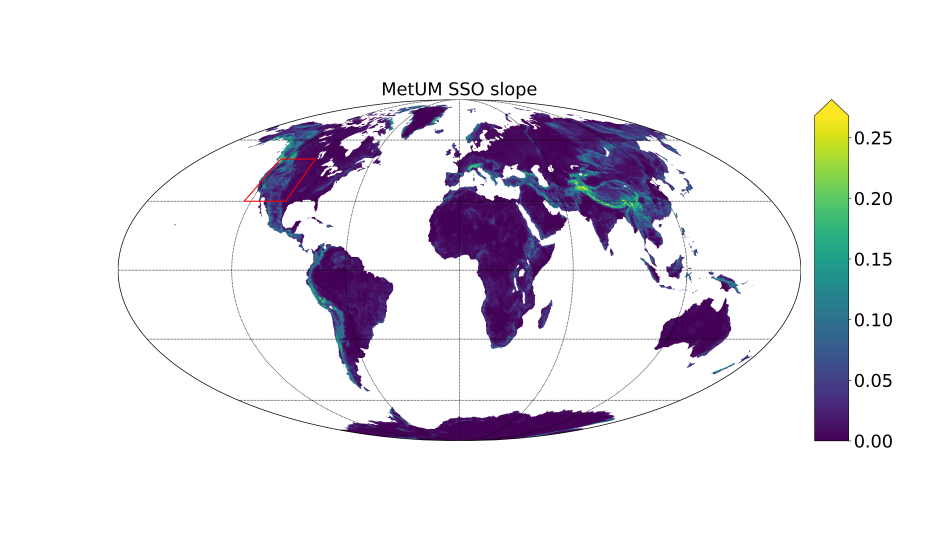 4∆x
Slope:
Grid box SSO gradient
4∆x
2.2∆x
SRTM30
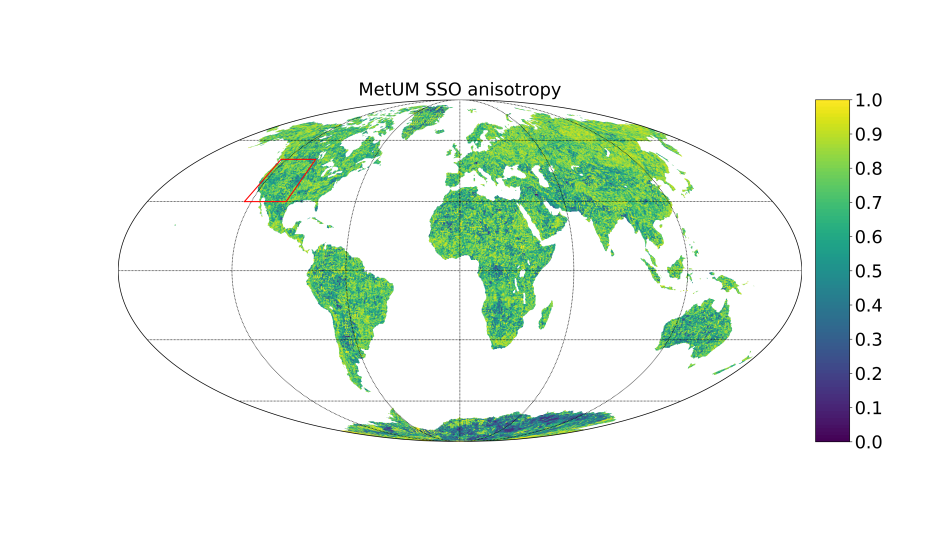 Anisotropy:
Ridge-like (0) to dome-like (1) SSO
2.2∆x
Relatively higher resolved orography
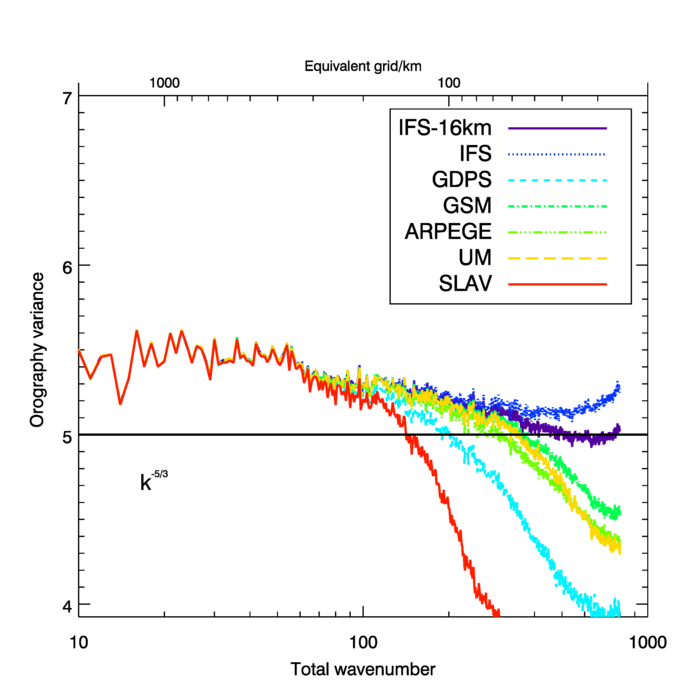 Subgrid/resolved orographic heights vs resolution, data source, strength of orographic filter
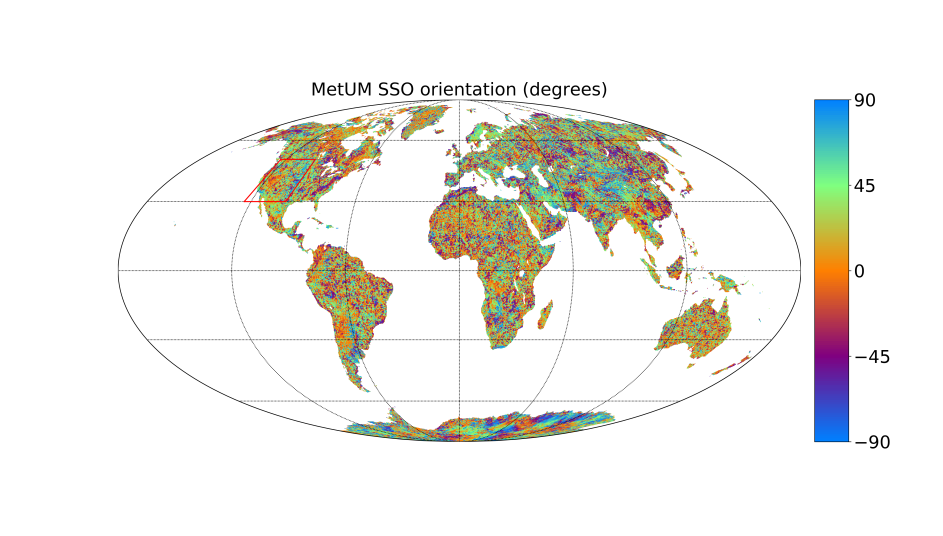 Orientation:
SSO ridge angle
All SSO fields vary significantly across models
Offline SSO field sensitivity experiments (using Lott and Miller scheme) show:
Global-average stress most sensitive to inter-model variability in slope, but both slope and height influential locally
Local Froude number controls polarity and strength of drag response to variability in height
Influence of anisotropy and orientation fields relatively small
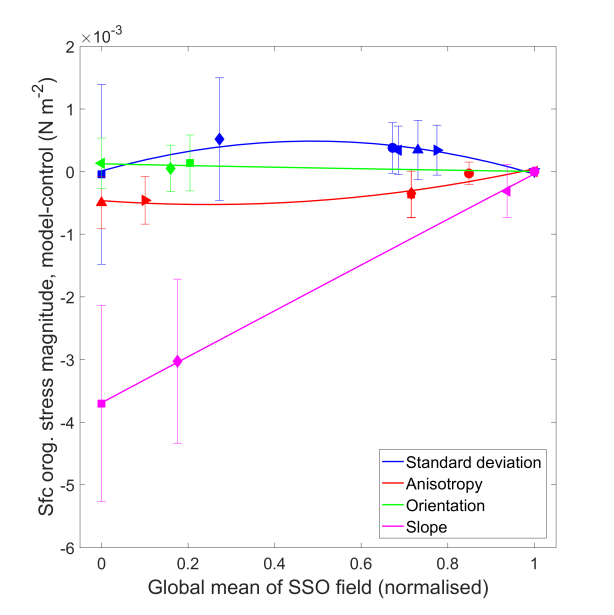 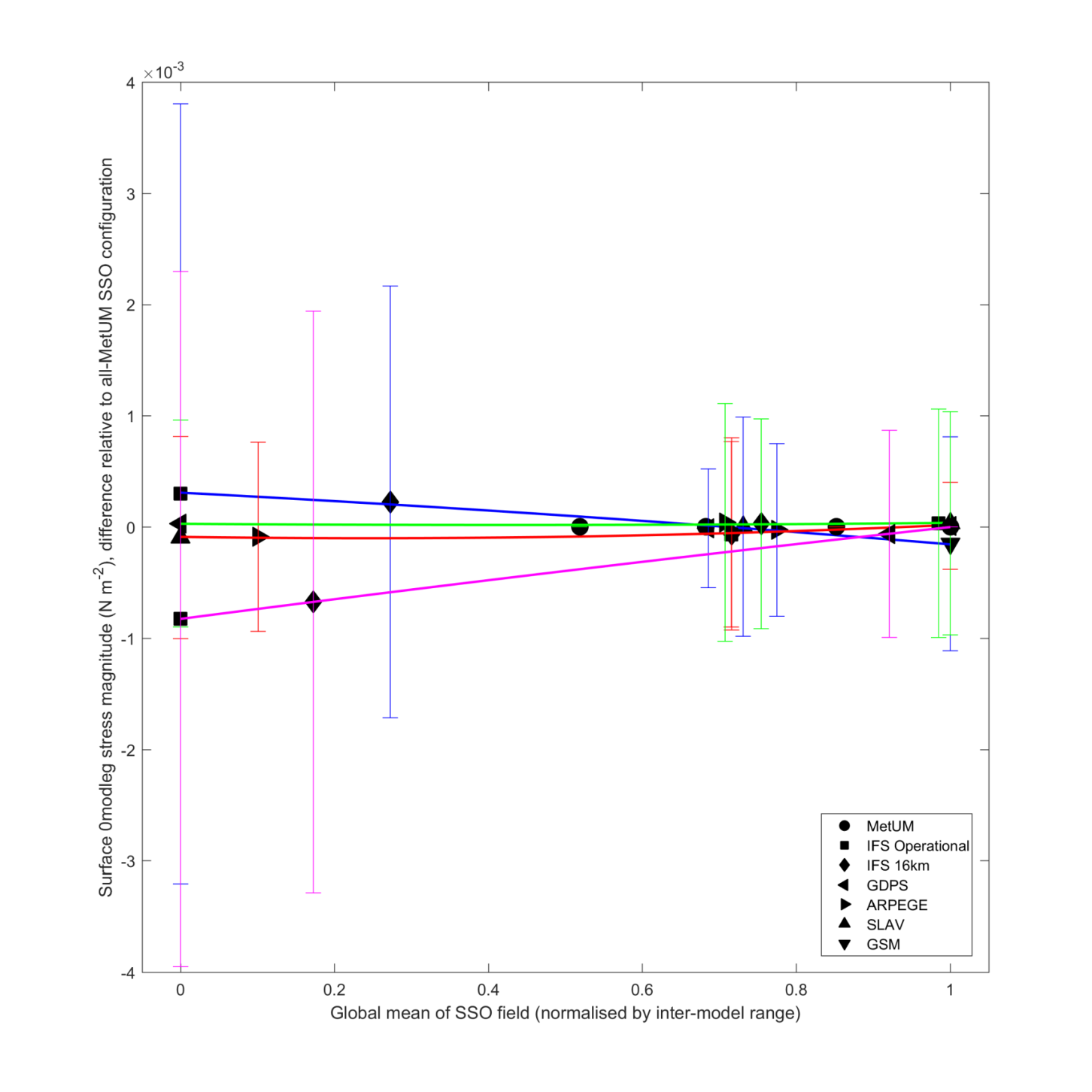 Effect on global surface stress
Offline SSO field sensitivity experiments (using Lott and Miller scheme) show:
Global-average stress most sensitive to inter-model variability in slope, but both slope and height influential locally
Local Froude number controls polarity and strength of drag response to variability in height
Influence of anisotropy and orientation fields relatively small
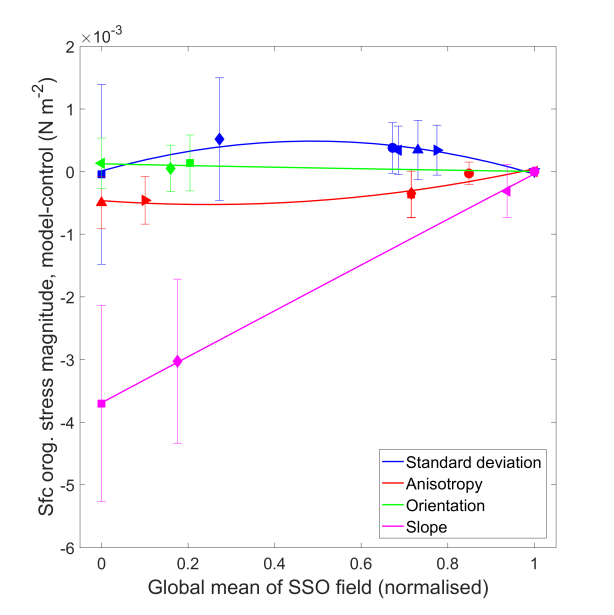 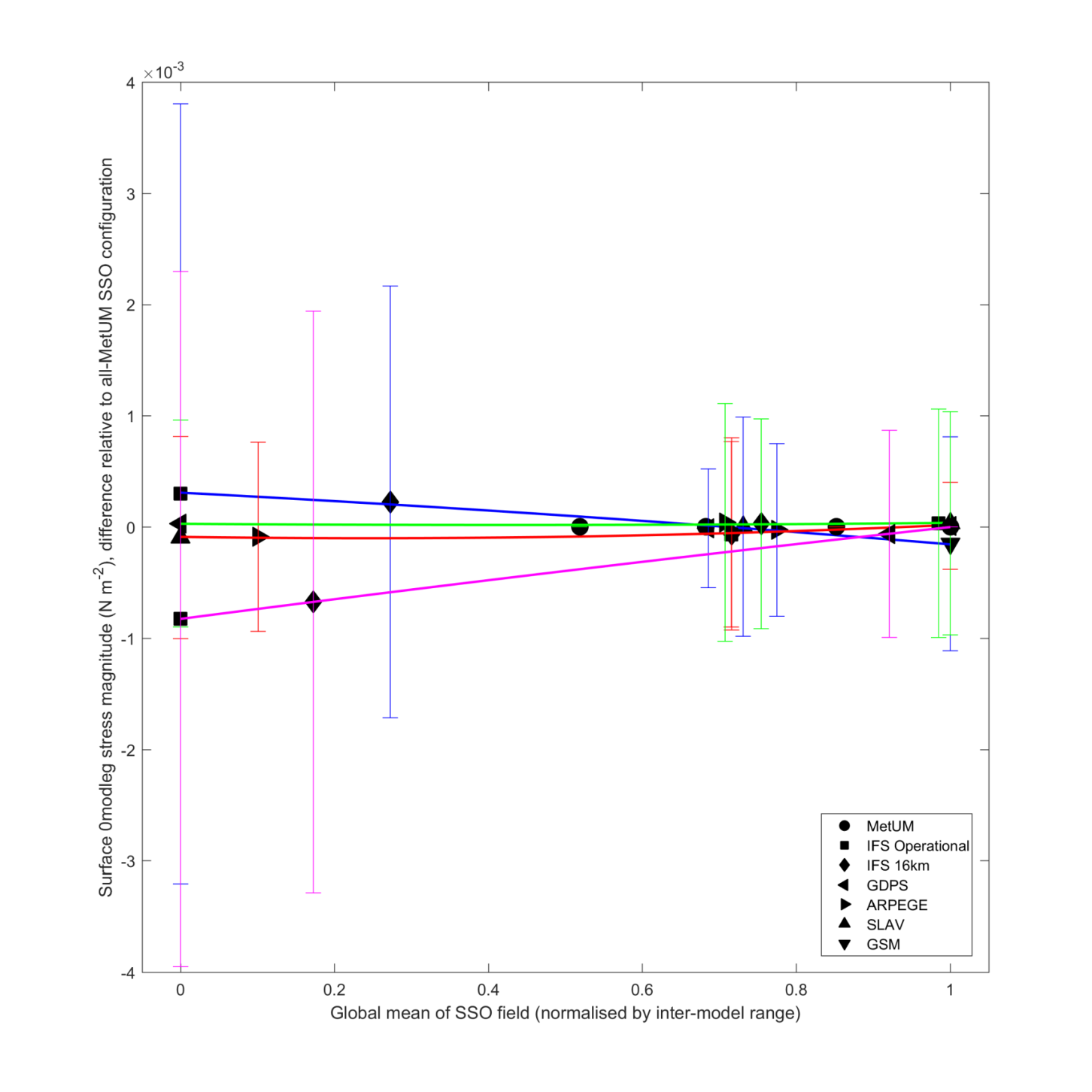 IFS experiments where SSO fields are substituted for MetUM SSO fields:
Combined effect of height & slope required to explain response in Psfc
Positive polar pressure signature resembles known MetUM model bias
All fields            Height&Slope             Height                       Slope                Orientation             Anisotropy
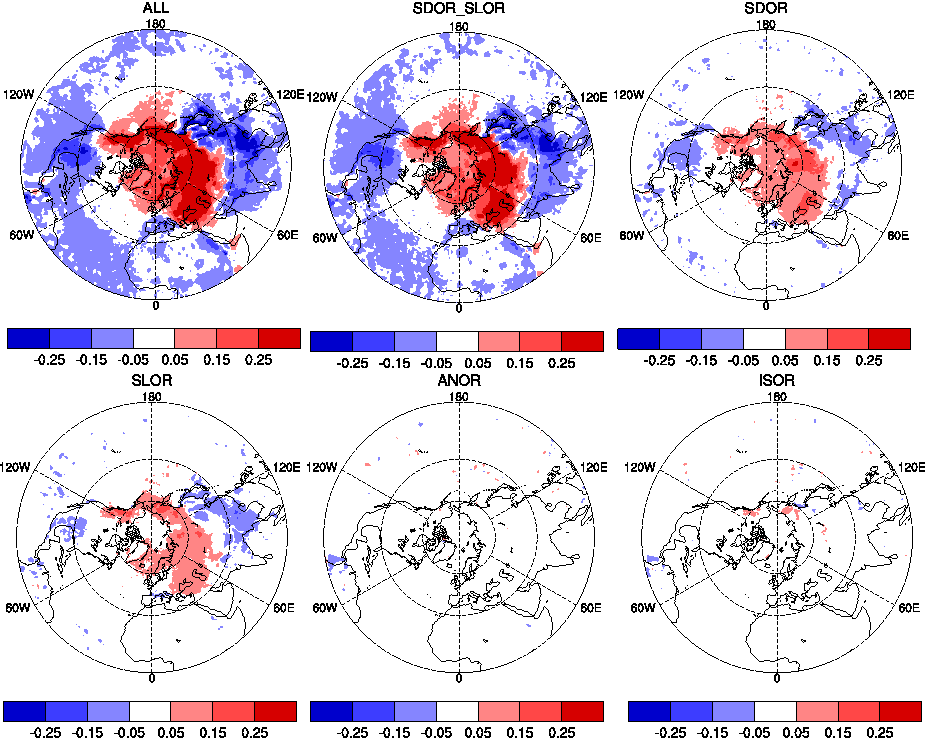 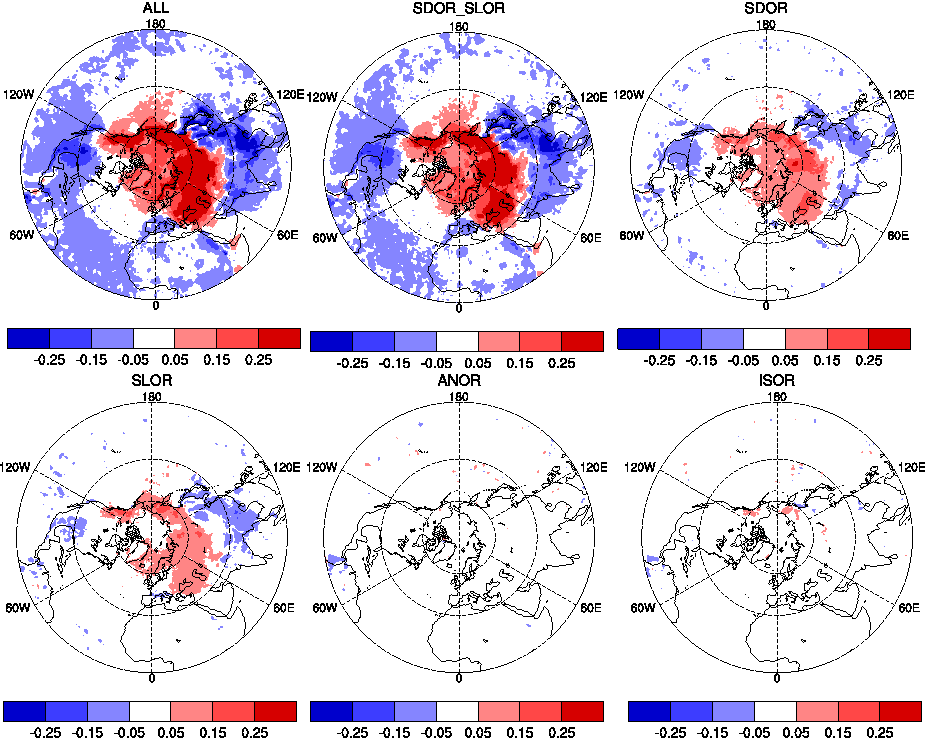 Effect on global surface stress
substituted           substituted          substituted             substituted           substituted             substituted
Offline SSO field sensitivity experiments (using Lott and Miller scheme) show:
Global-average stress most sensitive to inter-model variability in slope, but both slope and height influential locally
Local Froude number controls polarity and strength of drag response to variability in height
Influence of anisotropy and orientation fields relatively small
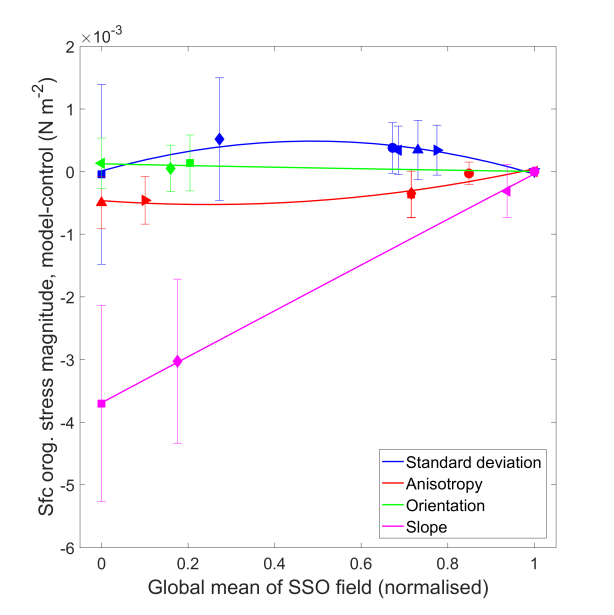 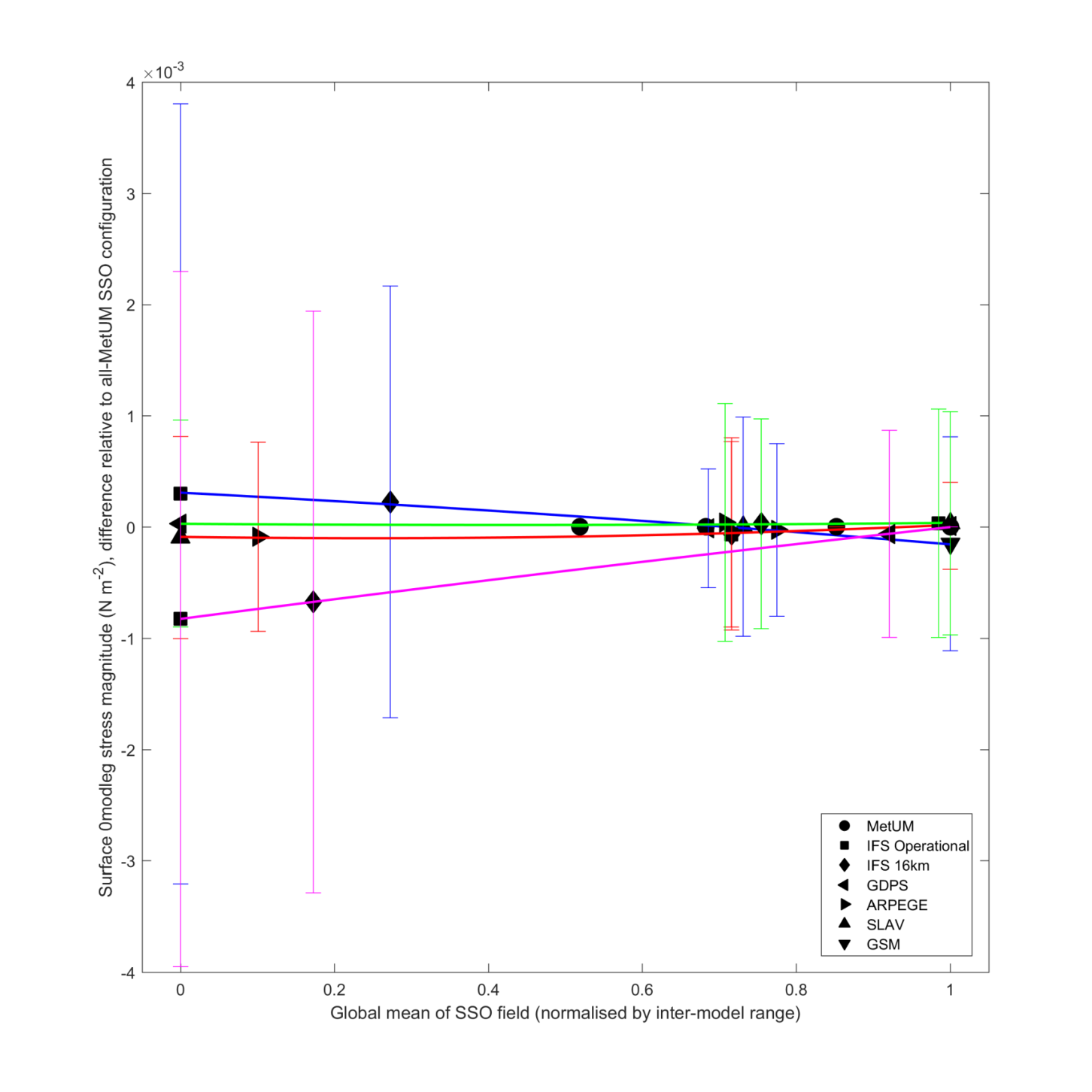 IFS experiments where SSO fields are substituted for MetUM SSO fields:
Combined effect of height & slope required to explain response in Psfc
Positive polar pressure signature resembles known MetUM model bias
All fields            Height&Slope             Height                       Slope                Orientation             Anisotropy
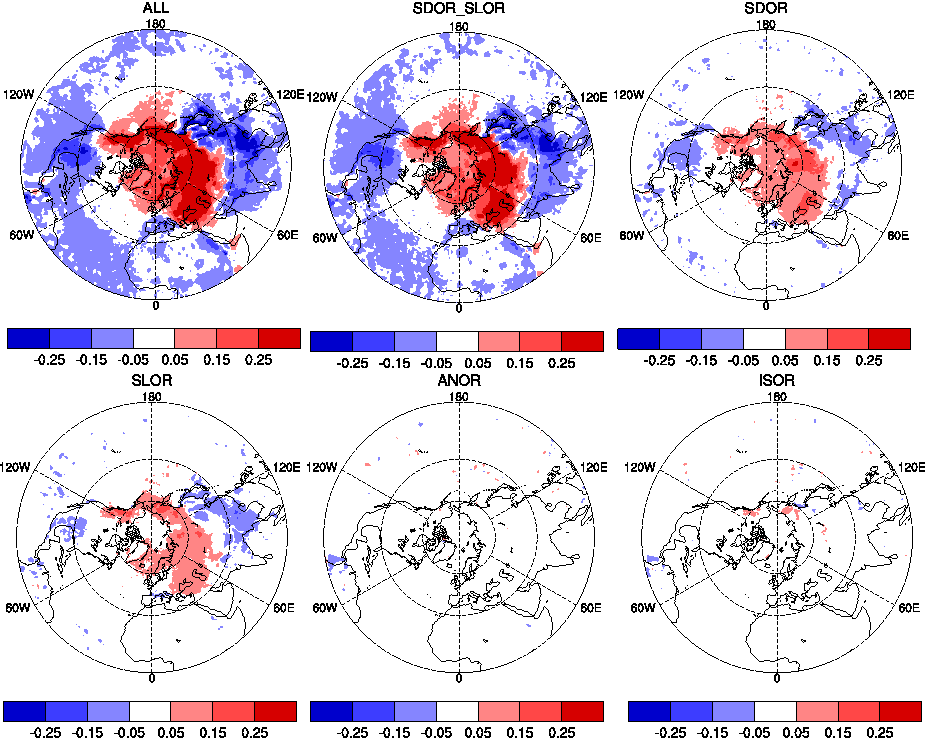 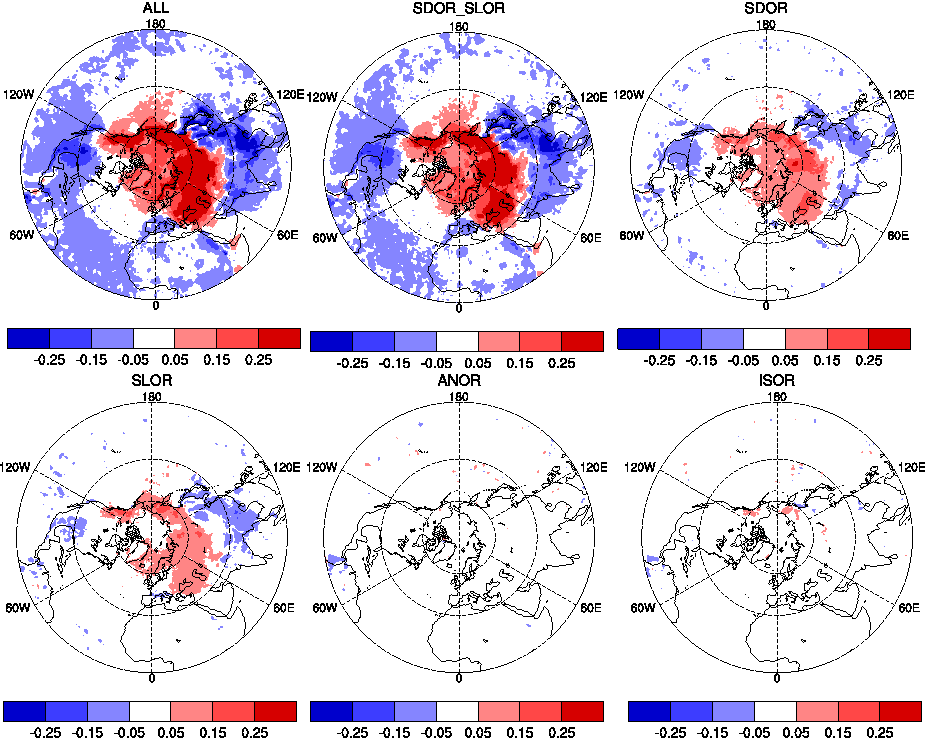 Effect on global surface stress
substituted           substituted          substituted             substituted           substituted             substituted
Inter-model variability in SSO fields can be of first-order importance to the variability in drag seen across models
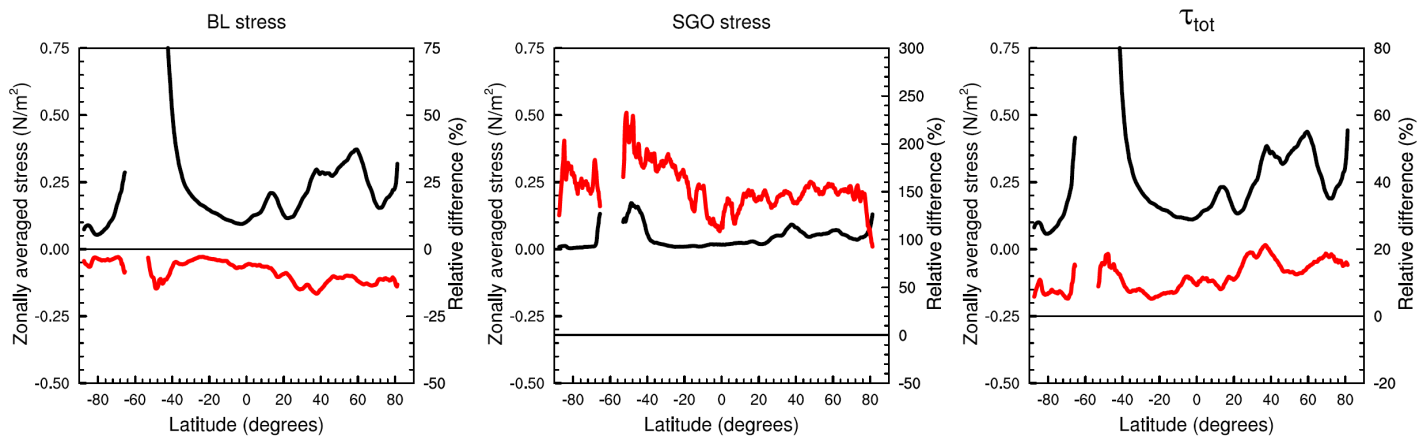 IFS
MetUM
Relative diff.
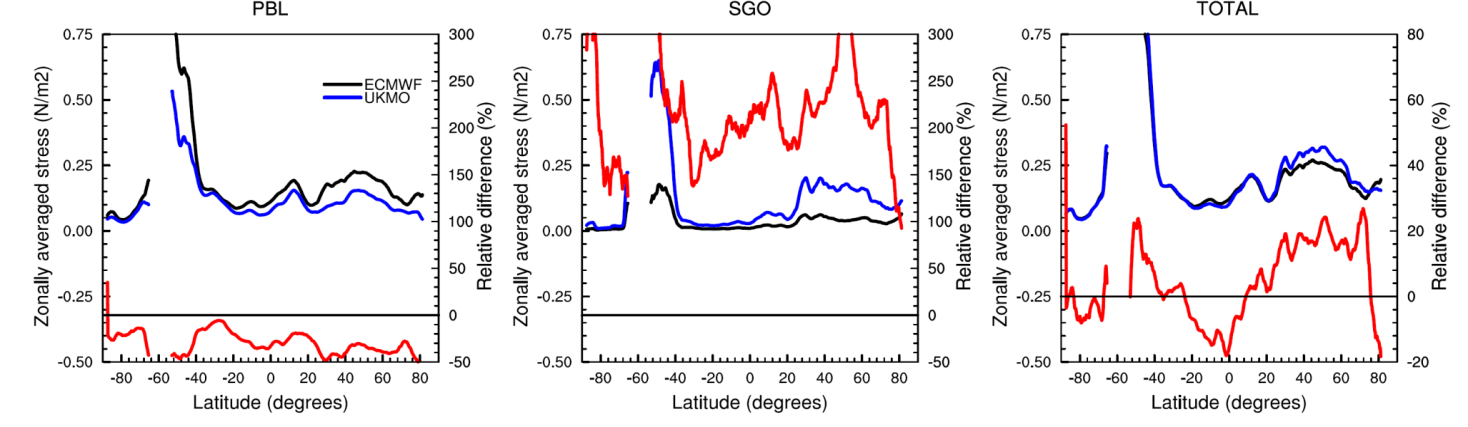 Jan, 2012
IFS
IFS with MetUM
SSO fields
Relative diff.
Dec, 2016
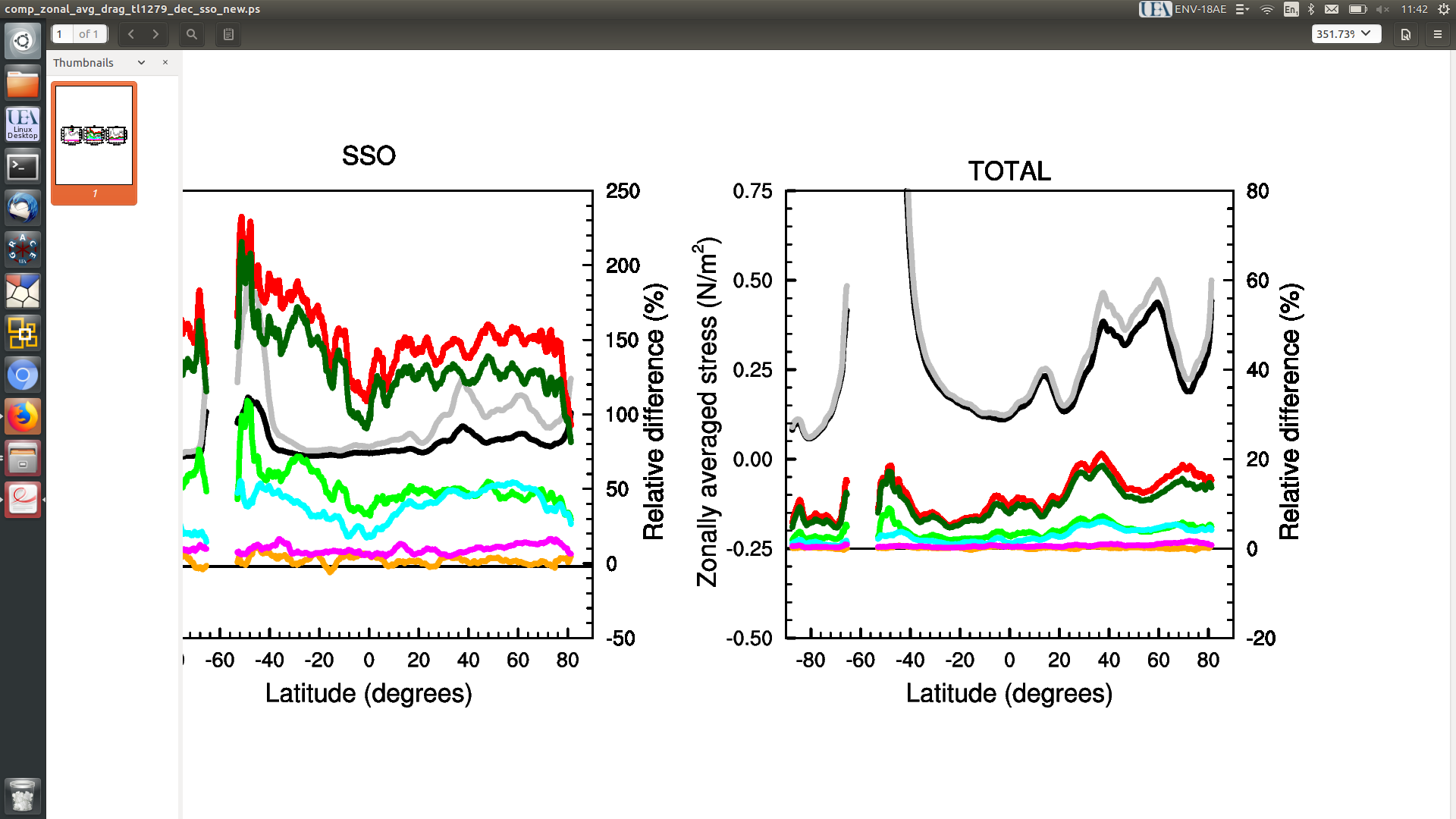 Zadra (2013)